Neubau Multifunktionsbad Mariendorf
Präsentation Ausschuss Stadtentwicklung Schöneberg- Tempelhof
12.07.2017
Bestand
Konzept
Konzeptdarstellung
Kombibad AnkogelwegLiegenschaft
12.07.2017
Bestand
Konzept
Konzeptdarstellung
Kombibad Ankogelweg
Baujahr des Kombibades 1976 
Grundstücksgesamtfläche 		70.150 m²
Bebaute Grundfläche Kombibad 	  4.290 m²
Schwimm- und Badebecken im Außenbereich 
		Mehrzweckbecken 	  1.147 m²		Option	Nichtschwimmerbecken      960 m²
	Option   Planschbecken		       20 m² 
Bebaute Grundfläche Pavillons 	     472 m²
Instandhaltungsstau 			> 15 Mio.€
12.07.2017
Bestand
Konzept 
Konzeptdarstellung
Neubau Multifunktionsbad
12.07.2017
Bestand
Konzept
Konzeptdarstellung
Neubau MultifunktionsbadLageplan
12.07.2017
Bestand
Konzept
Konzeptdarstellung
Neubau MultifunktionsbadErdgeschoss
12.07.2017
Bestand
Konzept
Konzeptdarstellung
Neubau MultifunktionsbadGrundriss OG
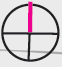 12.07.2017
Bestand
Konzept
Konzeptdarstellung
Neubau MultifunktionsbadErdgeschoss Isometrie Süd
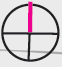 12.07.2017
Bestand
Konzept
Konzeptdarstellung
Neubau MultifunktionsbadObergeschoss Isometrie Süd
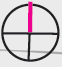 12.07.2017
Bestand
Konzept
Konzeptdarstellung
Neubau MultifunktionsbadBaukörper Isometrie Süd
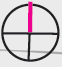 12.07.2017
Bestand
Konzept
Konzeptdarstellung
Neubau MultifunktionsbadBaukörper Isometrie Nord
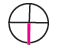 12.07.2017
Bestand
Konzept
Konzeptdarstellung
Neubau MultifunktionsbadGeschossdarstellung Isometrie Nord
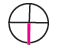 12.07.2017
Bestand
Konzept
Konzeptdarstellung
Neubau MultifunktionsbadSchnitte
12.07.2017
Bestand
Konzept
Konzeptdarstellung
Neubau MultifunktionsbadAnsichten
12.07.2017
Bestand
Konzept
Konzeptdarstellung
Neubau Multifunktionsbad
12.07.2017
Bestand
Konzept
Konzeptdarstellung
Neubau MultifunktionsbadVogelperspektive
12.07.2017